The Consumer Financial Protection Bureau
Lori Hartung – Regional Sales Executive
YOUR PARTNER IN THE EVOLUTION OF HIGHER EDUCATION
Legal Disclaimer
The views and opinions expressed by the Presenter are those of the Presenter
This information is not intended as legal advise and may not be used as legal advise.  Legal advise must be tailored to the specific circumstances of each case.
Every effort has been made to ensure this information is up-to-date as of the publication
This information is not intended to be a complete and exhaustive explanation of any laws or regulations, not should it be used to replace the advice of your campus legal counsel.
[Speaker Notes: Always consult with your campus legal counsel to ensure you are following federal, state, and local laws.]
Objectives
A brief introduction to the CFPB and its authority 

How does the CFPB affect student finance? 

What is the status of CFPB rulemaking activity? 

What aspects of the regulatory climate should educational institutions and collections contractors be aware?
CFPB Overview
What is the CFPB?
In 2010, the US Congress enacted the Dodd-Frank Wall Street Reform and Consumer Protection Act. This law, commonly referred to as simply Dodd-Frank, created a new regulatory agency in consumer finance known as the Consumer Financial Protection Bureau, or CFPB. 

The CFPB is important to organizations involved in consumer lending, including educational institutions and their collection contractors, because it is the Federal regulator with exclusive authority over many of the laws that affect these transactions.
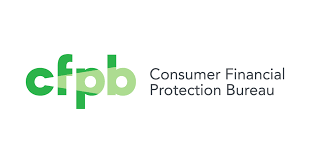 [Speaker Notes: Independent bureau within Federal Reserve System, run by a single Director who is Presidential Appointee, confirmed by Senate.]
Consumer Financial Protection Bureau (CFPB)
Rohit Chopra confirmed as Director 10/1/21
Former Student Loan Ombudsman
Significant and enhanced enforcement action anticipated
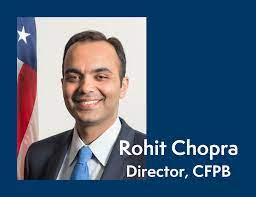 [Speaker Notes: Rohit Chopra is Director of the Consumer Financial Protection Bureau. The CFPB is a unit of the Federal Reserve System charged with protecting families and honest businesses from illegal practices by financial institutions, and ensuring that markets for consumer financial products and services are fair, transparent, and competitive. As Director, Chopra is also a member of the Board of Directors of the Federal Deposit Insurance Corporation and the Financial Stability Oversight Council.

In 2018, Chopra was unanimously confirmed by the U.S. Senate as a Commissioner on the Federal Trade Commission, where he served until assuming office as CFPB Director. During his tenure at the FTC, he successfully worked to strengthen sanctions against repeat offenders, to reverse the agency’s reliance on no-money, no-fault settlements in fraud cases, and to halt abuses of small businesses. He also led efforts to revitalize dormant authorities, such as those to protect the Made in USA label and to promote competition.

The Director previously served at the CFPB from 2010 to 2015. In 2011, the Secretary of the Treasury designated him as the agency’s student loan ombudsman, where he led the Bureau’s efforts on student lending issues. Prior to his government service, Chopra worked at McKinsey & Company, the global management consultancy, where he worked in the financial services, health care, and consumer technology sectors.

Chopra holds a BA from Harvard University and an MBA from the Wharton School at the University of Pennsylvania.]
CFPB Budget
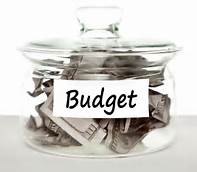 The CFPB receives up to 10% of the operating budget of the Federal Reserve ―  And a portion of the fines it assesses.

The CFPB is somewhat a part of the Federal Reserve Board, but not subject to the Fed’s authority.

Lawsuit against CFPB – claiming their funding mechanism is unconstitutional
[Speaker Notes: The CFPB in 2023 has 3.29 billion in budgetary resources, and is planned to spend (or has spend obligations) of $509.66 million.

Original lawsuit filed by the Community Financial Services Association of America.  Lower courts and the fifth circuit court of appeals has held , the CFPB’s self-funding mechanism lacks any contemporary or historical precedent, improperly shields the agency from congressional oversight and accountability, and unconstitutionally strips Congress of its powers of the purse under the Appropriations  Clause of the Constitution.  

Case made it’s way to the Supreme Court – where oral arguments were heard in February 27, 2023. But they will also hear arguments in the next term that starts in October. That means final decision on the case could be delayed until June 2024.]
Entities Regulated by the CFPB
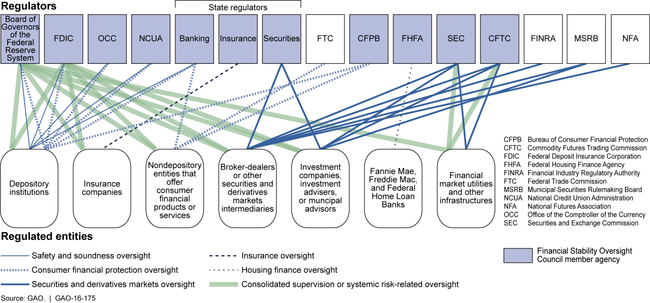 [Speaker Notes: CFPB Regulates Depository Institutions, and non-depository entities that offer consumer financial products or services.  

Diagram from the US Government Accountability Office.]
Authority of the CFPB
Write rules related to federal consumer financial laws and enforce them 
Restrict unfair, deceptive, and abusive acts & practices (UDAAP) 
Take consumer complaints 
Monitor & research financial markets
[Speaker Notes: A central part our mission is to stand up for consumers and make sure they are treated fairly in the financial marketplace. One way we do this is by enforcing federal consumer financial laws and holding financial service providers accountable for their actions.

When a bank, company, individual, or other entity breaks the law, we may take enforcement action against them.]
Life Cycle of Enforcement Action
Enforcement relies on a number of sources of information to identify potential issues that may warrant opening an investigation, including:
Consumer complaints
Bureau’s whistleblower hotline
Referrals from fed. regulators and local, state, & fed agencies
Market intelligence
Results of supervisory exams
[Speaker Notes: When a depository institution, company, individual, or other entity subject to our enforcement authority breaks the law, we may take enforcement action against them. In many cases, we will partner with other federal regulators or state agencies to investigate the wrongdoing and coordinate the enforcement action.]
Life Cycle of Enforcement Action
In assessing whether to open an investigation, Enforcement weighs a number of factors, including, but not limited to, whether:
There is a plausible set of facts that, if proven, would amount to a violation of one or more federal consumer financial laws
There is reason to believe that one or more specific entities may be engaging in the conduct described in those facts
There is evidence of a magnitude of harm that justifies investment of resources
There are sufficient resources available to properly address the matter, and
The devotion of those resources is consistent with the strategic planning and articulated priorities or warrants a conscious departure from those plans and priorities
[Speaker Notes: The existence of an investigation does not mean that the subject has violated the law.]
Laws Subject to CFPB Authority
Credit Card Accountability, Responsibility, and Disclosure Act (CARD) 
Electronic Funds Transfer Act (EFTA) 
Equal Credit Opportunity Act (ECOA) 
Fair Credit Billing Act (FCBA) 
Fair Credit Reporting Act (FCRA and FACTA) 
Fair Debt Collection Practices Act (FDCPA) 
Gramm-Leach-Bliley Act (GLBA) 
Servicemembers Civil Relief Act (SCRA) 
Truth in Lending Act (TILA)
UDAAP
Unfair Deceptive Abusive Acts or Practices
Pub.L. 111–203, H.R. 4173;
FTC enforced as UDAP since 1938, Dodd-Frank added “A” for Abusive.
Oversight by the CFPB.

It is unlawful to engage in any Unfair, 

Deceptive, or Abusive Act or Practices

No formal definition for “abusive” in the regulation.
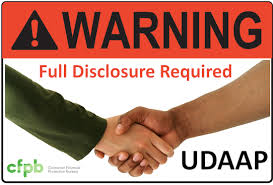 [Speaker Notes: What practices in your office could be considered abusive?  Do you have a settlement policy?  Do you have policy for waiving late fees? Etc… not only may be a UDAAP violation but also a EOCA violation.]
Complaints
Each week the CFPB sends more than 10,000 complaints about financial products or services to companies for response.
 
The CFPB also publishes the complain data for open review.

https://www.consumerfinance.gov/complaint/
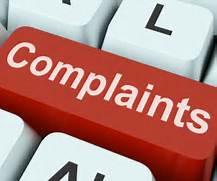 [Speaker Notes: Just because there is a complaint filed doesn’t mean there has been a violation.

4.8 Student loan The CFPB received approximately 10,100 student loan complaints in 2022. The CFPB sent approximately 8,000 (or 79%) of these complaints to companies for review and response, referred 11% to other regulatory agencies, and found 10% to be not actionable. As of February 1, 2023, 0.3% of student loan complaints were pending with the consumer and 0.1% were pending with the CFPB. Companies responded to 99% of student loan complaints sent to them for review and response. Companies closed 90% of complaints with an explanation, 1% with monetary relief, and 5% with non-monetary relief. Companies provided an administrative response for 0.5% of complaints. As of February 1, 2023, 2% of complaints were pending review by the company. Companies did not provide a timely response for 1% of complaints. The remainder of this analysis focuses only on those student loan complaints for which the company confirmed a commercial relationship with the consumer and responded with an explanation or relief. In 92% of these complaints, consumers reported that they attempted to resolve their issue with the company before submitting a complaint to the CFPB. When submitting student loan complaints, consumers specify whether they are complaining about a federal student loan or a private student loan. In 2022, consumers complained about federal student loans more frequently than private student loans (see Fig

Keep in mind this is while Federally held student loans are on payment pause.]
Monitor & Research
Print Resources
Borrower’s Guide for Public Service Employees
For Service members: Tackling Student Loan Debt
Paying for College: Choosing a loan that’s right for you.
Examination Manual
Education Loan Examination Procedures
Supervisory Highlights
Student Loan Servicing Special Edition
How Does the CFPB Affect Student Finance?
800.840.6669 -- www.TBandL.com
What does the CFPB do?
CFPB’s Regulatory Concerns
Blanket policies to withhold transcripts

Risks involved with Federal loan transfers

Alleged violations by student loan servicers in administrating PSLF, IDR, and TLF due to alleged failures to regularly provide accurate information, and alleged failures by servicers to grant payment relief to which borrows are entitled.
CFPB’s Supervisory Highlights
CFPB cites § 140 of TILA ‐‐ and its definition of “private education loan” ‐‐ to inform its examiners that TILA’s statutory authority will be used to expand oversight.

CFPB believes schools offering student loans have power over students’ education and financial future, which in turn underpins the CFPB’s focus on regulating student loans.
Supervisory Highlights continued…
CFPB believes withholding transcripts from delinquent borrowers is per se “abusive” as doing so can lock students out of future higher education and job opportunities.

CFPB believes income sharing agreements result in higher interest rates and   prepayment penalties that may be illegal under TILA or state usury laws.
CFPB – Examination Guide
1/20/22 Press Release
Announced CFPB will begin examining the operations of Post-secondary institutions
Education Loan Examination guide updated 1/20/22

https://files.consumerfinance.gov/f/documents/cfpb_education-loan-servicing-exam-manual_2022-01.pdf
[Speaker Notes: Summary
These procedures include guidance for examination of all aspects of private education loans and examination of servicing practices in connection with all types of student loans.

The examination procedures contain a series of modules, grouping similar requirements together. In many cases, the examination scope will focus on either origination or servicing. Depending on the scope, and in conjunction with the compliance management system and consumer complaint response review procedures, each examination will cover one or more of the following modules. The modules include: 
Advertising, Marketing, and Lead Generation 
Customer Application, Qualification, Loan Origination, and Disbursement
Student Loan Servicing
Borrower Inquiries and Complaints
Collections, Accounts in Default, and Credit Reporting
Information Sharing and Privacy
Examination Conclusion and Wrap-Up]
CFPB – Examination Guide
Specifically the examiners will be looking at:

Placing enrollment restrictions: Students who are late on their loan payments may be restricted from enrolling in or attending classes, which could delay their graduation and prevent them from finding employment.

Withholding transcripts: When a school withholds academic transcripts from students that owe the school a debt, this prevents students from using their transcripts to demonstrate their education levels in the job market.
CFPB – Examination Guide
Improperly accelerating payments: Schools that use acceleration clauses in their loans when a student withdraws from the program could be putting a heavy financial burden on the student by making the loan immediately due and collectible.

Failing to issue refunds: If a borrower withdraws from a program early, they may be entitled to some refunds by the school.

Maintaining improper lending relationships: Schools that have preferential relationships with certain lenders may pose risks to students because, for example, they may end up paying more for their loan.
CFPB – Examination Guide
Other Items in the guide:
Proper calculation of Fees and Tuition

Accurate and timely crediting of transactions

Use of Payment plans or temporary credits

Additional fees or tuition increases

Assessment of prepayment penalties
CFPB – Supervisory Examinations
Released Sept 29, 2022
Found Violations of Federal Law by Student Loan Servicers and University-owned Lenders
The CFPB examines private student lenders of all sizes, including entities that operate school-based lenders that extend loans directly to students.
Examinations findings cover student loan servicers’ practices and schools that lend to students directly.
The exams found that these schools had improper blanket policies of withholding transcripts to force students to make payments.

https://files.consumerfinance.gov/f/documents/cfpb_student-loan-servicing-supervisory-highlights-special-edition_report_2022-09.pdf
CFPB Examination Findings
“Americans must exercise their right to their educational data to obtain a job or transfer schools,” said CFPB Director Rohit Chopra. “Our examinations of lenders found that blanket policies to withhold transcripts can run afoul of the law.”

The CFPB’s examinations found that the blanket withholding of transcripts to pressure borrowers is an abusive practice under the Consumer Financial Protection Act

The CFPB’s exams also found that student loan servicers illegally hampered borrowers’ access to federal student loan payment relief and cancellation programs, including Income-Driven Repayment, Public Service Loan Forgiveness, and Teacher Loan Forgiveness.
Continued focus on Higher  Education
Press Releases
CFPB Heightens Scrutiny of Unlawful Collection of Payments on Discharged Student Loans Read Here

CFPB Uncovers Illegal Junk Fees on Bank Accounts, Mortgages & Student and Auto Loans  Read Here

CFPB Supervisory Examinations Find Violation of Federal Law by Student Loan Servicers and University-owned Lenders Read Here
Rules Under Development
Registry of Supervised nonbanks that use Form Contracts to impose Terms & Conditions that seek to waive or limit consumer legal protections.  Read Here

Comments were due by April 3, 2023 – 40 Comments received
[Speaker Notes: the CFPB is proposing a rule to require that nonbanks subject to its supervisory authority, with limited exceptions, annually register with the CFPB regarding their use of certain terms and conditions in form contracts for consumer financial products and services that pose risks to consumers. 

CFPB supervises nonbanks in markets for mortgage lending, payday lending, and private student lending, as well as larger participants in markets for consumer reporting, consumer debt collection, student loan servicing, international money transfers, and automobile financing.  Nonbanks offering or providing these consumer financial products and services would be required to register if they use specific terms and conditions defined in the proposed rule that attempt to waive consumers’ legal protections, to limit how consumers enforce their rights, or to restrict consumers’ ability to file complaints or post reviews.]
Questions?
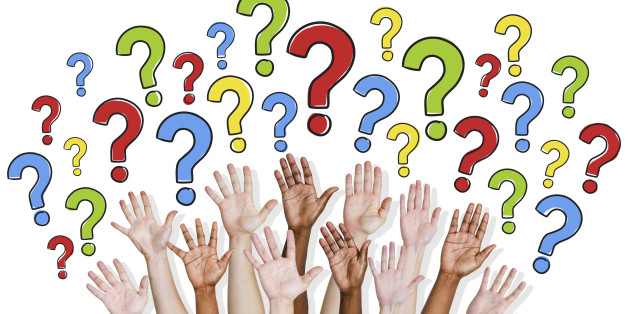 Contact Information
Lori Hartung
ECSI - Regional Sales Executive
COHEAO - President
262-470-8615 (mobile)
lori.hartung@e-hps.com